French II Review
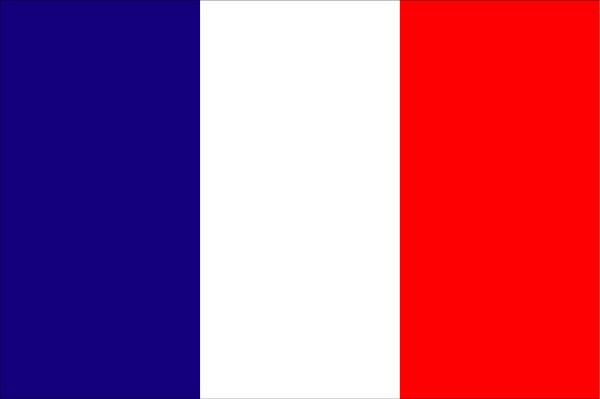 Definite Articles
le, la, les, l’ (before a vowel sound)
the
Used when talking about likes & dislikes (preferences)
Ex: J’aime le tennis.
Indefinite Articles
un, une, des (a, an, some)
All change to de or d’ in negative sentences
Ex: Anne a un ordinateur.
Ex: Je n’ai pas d’ordinateur.
Definite Articles & Contractions
à = to, at, in
à + definite articles (the) = to the, at the, in the
à + le = au
à + la = à la
à + l’ = à l’
à + les = aux
Definite Articles & Contractions
de = of, from
de + definite articles (the) = of the, from the
de + le = du
de + la = de la
de + l’ = de l’
de + les = des
Location words
sur
- on
devant (de)
- in front (of)
à gauche (de)
- to the left (of)
sous
- under
- behind
derrière
- to the right (of)
à droite (de)
près (de)
- near
dans
- in
- between
entre
à côté (de)
- next to
loin (de)
- far from
Possessive Adjectives
mon, ma, mes – my
ton, ta, tes – your (inf.)
son, sa, ses – his / her / its
notre, nos – our
votre, vos – your (f., pl.)
leur, leurs - their
Demonstrative Adjectives
this, that, these, those
ce (cet), ces
cette, ces
Ex: ce pull, ces pulls
Ex: cet ami, ces amis
Ex: cette robe, ces robes
Ex: cette amie, ces amies
Interrogative Adjectives
what, which
quel, quels
quelle, quelles
Ex: quel café, quels cafés
Ex: quel ami, quels amis
Ex: quelle rue, quelles rues
Ex: quelle amie, quelles amies
Regular Present Tense –er Verbs
parler – to speak, to talk
je
parle
parlons
nous
tu
parles
vous
parlez
parlent
il, elle, on
ils, elles
parle
For verbs ending in –ger, the nous form is written with –geons
Ex: nous mangeons
Ex: nous nageons
Negative sentences
To make a sentence negative, add the phrase ne…pas around the conjugated verb.
Note: ne…pas becomes n’…pas before a vowel or vowel sound.
Ex: Je ne parle pas.
Ex: Nous ne mangeons pas.
Ex: Ils n’achètent pas.
Jouer à & Jouer de
jouer – to play
je
joue
nous
jouons
tu
joues
vous
jouez
jouent
il, elle, on
ils, elles
joue
jouer à + sport / game
Ex: Est-ce que tu joues au tennis?
jouer de + musical instrument
Ex: Mon cousin joue de la clarinette.
Stem-changing verbs
acheter – to buy
j’
achète
achetons
nous
tu
achètes
vous
achetez
achètent
il, elle, on
ils, elles
achète
The stem of acheter is written with è on the je, tu, il/elle/on, and ils/elles forms
Stem-changing verbs
préférer – to prefer
je
préfère
nous
préférons
vous
préférez
tu
préfères
préfère
ils, elles
il, elle, on
préfèrent
Stem-changing verbs
payer – to pay
je
paie
nous
payons
vous
payez
tu
paies
paie
ils, elles
il, elle, on
paient
-ir verbs
finir – to finish
je
finis
nous
finissons
tu
finis
vous
finissez
il, elle, on
ils, elles
finissent
finit
-re verbs
vendre – to sell
je
vends
nous
vendons
tu
vends
vous
vendez
il, elle, on
ils, elles
vendent
vend
Irregular Verbs
avoir
- to have
j’
ai
nous
avons
tu
as
vous
avez
il, elle, on
ils, elles
ont
a
Irregular Verbs
être
- to be
je
suis
nous
sommes
tu
es
vous
êtes
il, elle, on
ils, elles
sont
est
Irregular Verbs
aller
- to go
vais
je
nous
allons
vous
tu
vas
allez
il, elle, on
ils, elles
vont
va
Irregular Verbs
faire
- to do, to make
je
fais
nous
faisons
vous
tu
fais
faites
il, elle, on
ils, elles
font
fait
Irregular Verbs
venir
- to come
je
viens
nous
venons
vous
tu
viens
venez
il, elle, on
ils, elles
viennent
vient
Asking a question
The most common way to form a YES/NO question is to put est-ce que at the beginning of the sentence.
Ex: Est-ce que tu habites ici?
Asking a question
In conversation, YES/NO questions can also be formed by:
letting your voice rise at the end of the sentence
Ex: Tu habites ici?
2.  by adding n’est-ce pas? to the end of a sentence
Ex: Tu habites ici, n’est-ce pas?
Asking a question
Inversion – the subject and verb are reversed and separated by a hyphen
Ex: Habites-tu ici?
Interrogative Words
Words used to ask a question
où
- where
quand
- when
comment
- how
pourquoi
- why
à quelle heure
- at what time
qui
- who
à qui
- to whom
avec qui
- with whom
qu’est-ce que
- what
de quoi
- about what
Stress pronouns
Subject Pronouns
Stress Pronouns
je
- I
moi
- me
toi
- you
tu
- you (inf.)
lui
- him
il
- he
elle
- her
elle
- she
nous
- us
nous
- we
vous
- you
vous
- you (form., pl.)
eux
- them
- they (m, pl)
ils
- them
elles
elles
- they (f, pl)
Stress pronouns
Used in sentences with no verb
Ex: Qui parle français? Moi.  Pas toi.
After c’est & ce n’est pas
Ex: C’est lui. Ce n’est pas moi.
To reinforce the subject
Ex: Eux, ils voyagent souvent.
Before and after et (and) and ou (or)
Ex: Eux et moi, nous sommes amis.
Stress pronouns
After prepositions, such as:
1. pour (for)
Ex: Je travaille pour lui.
2. avec (with)
Ex: Vous jouez au volley avec eux.
3. chez (home, at home, to or at someone’s home)
Ex: Tu ne vas pas chez toi.
Imperative: Commands
Used to give orders and make suggestions
Affirmative
Negative
N’attends pas!
Attends!
(tu)
(vous)
Attendez!
N’attendez pas!
(nous)
N’attendons pas!
Attendons!
Imperative: Commands
The forms of the imperative are the same as the present tense
*Exception: In the tu form of all –er verbs, the final –s is dropped.
Ex: Écoute! – Listen!
Ex: Ne parle pas! – Don’t speak!
Note the use of moi in affirmative commands
Ex: Téléphone-moi! – Call me!
Ex: Apporte-moi ce livre! – Bring me that book!